How to save a PowerPoint to a pdf and keep the notes pages visible
This method should work for a standard PC – if you have a Mac, go to the print option and then select ‘with notes’ from the options on slide publishing format and finally print as a pdf
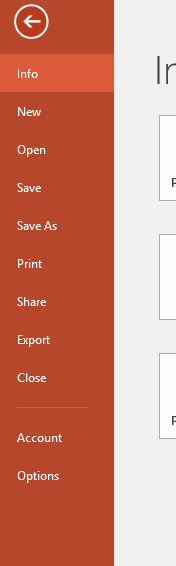 Go to your ppt
Select ‘Export’ from the orange menu on the left
Then create the pdf document as shown here
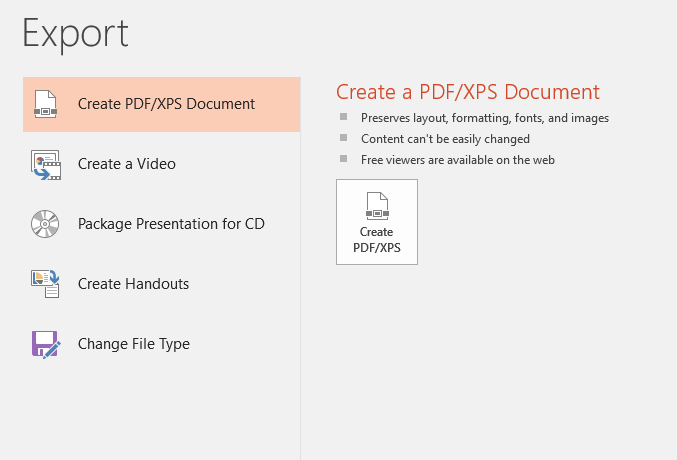 Then create the pdf document as shown here
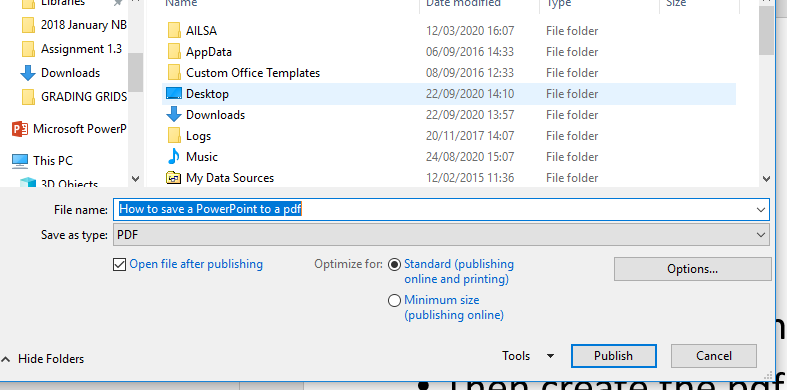 Then select Notes pages from the Options and click OK
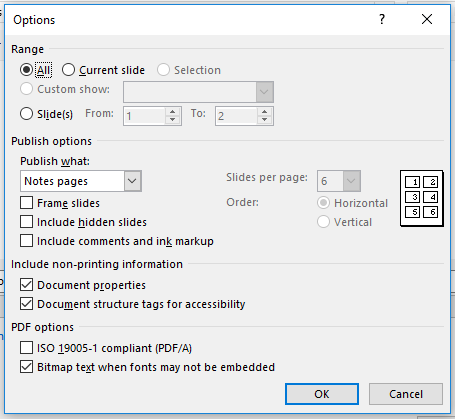 You should now be able to save it to your desktop ready to upload